Welcome to the
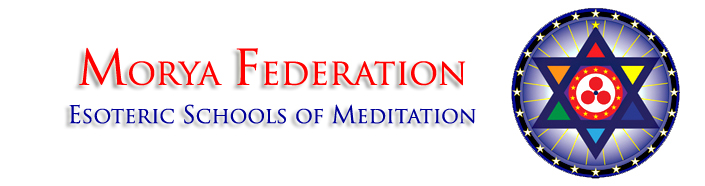 Student webinar series on The Labours of Hercules
Webinar Noise Protocols
Everyone is generally muted to minimize background noise
You will be unmuted when you are cued to introduce yourself 
At other times when you wish to speak, please “raise your hand”




 
The staff will assist the presenter in watching for raised hands
Please make sure to unmute yourself when it’s your turn to talk
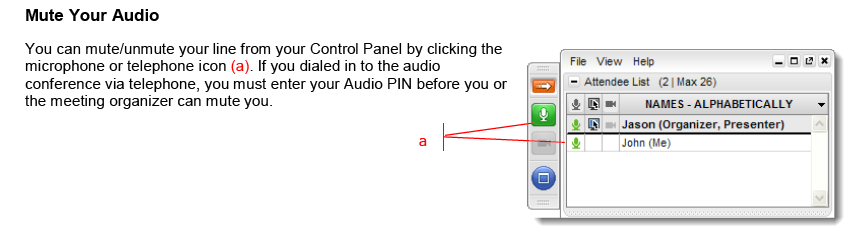 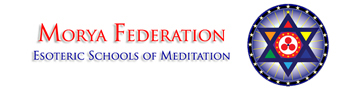 Some Admin Notes:
Please expect a brief pause after being addressed
There can be a delay based on our internet connections

If you are having problems with echoes or interference
Mute yourself first, to see if that helps correct the problem
If not, use the questions or message function to alert the staff you are experiencing problems
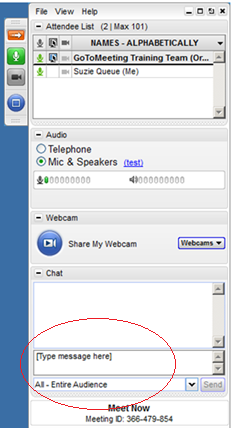 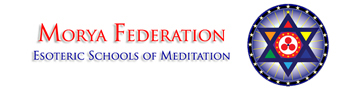 Introductions
Now we’ll take a moment to introduce ourselves

Please give us the following:
 Name and place where you live
 Brief background of your occupation and studies

(limit about one minute, please)
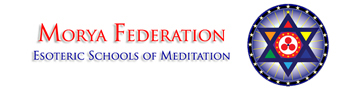 DINA II p 245
Mantra for Group Fusion
I am one with my group of brothers and all that I have is theirs
May the Love that is in my Soul pour forth to them
May the strength that is in me lift and aid them
May the thoughts which my Soul creates reach and encourage them
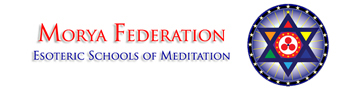 DINA II p 245
The Labours of Hercules
An Astrological Interpretation
Based on articles by alice a. bailey
First printed in the beacon 1957-1958
(the labours of Hercules book was published in 1974)
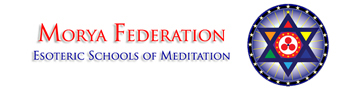 Why Study the Hercules Myth?
“The progress of a world disciple is illustrated in the heavens by the Labours of Hercules through the zodiacal signs.  It is as though God had pictured in space his Plan for the working out of the evolution of the human spirit back to its source.”
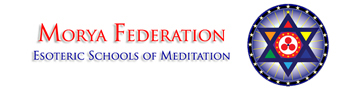 LoH p 205
The Twelve Labors
The progress of Hercules from the mental plane, through the emotional plane, and out into physical plane manifestation shows us a synthetic picture of the work done by every disciple who is a son of man and a son of God.  It is a work that can be arduous, slow, and carried forward under great difficulties.  Often it is done in blind ignorance of the forces released and of the results to be achieved.  But step by step the aspirant is led along the path of self-knowledge and development.  His character and nature are tested and tried until the qualities which characterize the form can be transmuted into those which reveal the soul.
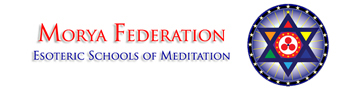 Paraphrased from 
LoH p 225 & 229
Hercules, the Disciple
“What is the soul, O Teacher?  Tell me truth.”

   “That soul of yours, you shall discover as you do your task, and find and use the nature which is yours.  Who are your parents?  Tell me this, my son.”

“My father is divine.  I know him not, except that, in myself, I know I am his son.  My mother is an earthly one.  I know her well and she has made me what you see.  Likewise, O Teacher of my life, I am also one of twins.  There is another one, like unto me.  I also know him well, yet know him not.  One is of the earth, thus earthly; the other is a son of God.”
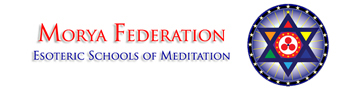 LoH p 14
Link between Myth and Sign
By combining the astrological and symbolic story 
	the tests of everyday life of a disciple are shown
	via the sign in which the myth takes place

Each sign subjects the disciple to
	influences of certain distinctive forces
	and provides him with certain tendencies

These must be understood for the meaning of the test to emerge
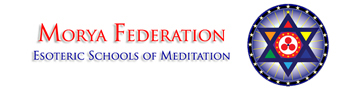 LoH p 14
Progress through the Signs
The 4 preparatory signs:
	he is equipped with the faculty of mind in Aries
	with desire in Taurus
	arrives at his essential duality in Gemini
	enters the Human Kingdom in Cancer
The 4 signs of physical plane struggle:
	self-consciousness & individualism emerge in Leo
	nurturing of the Christ within in Virgo
	trying to balance the pairs of opposites in Libra
	overcoming illusion in Scorpio
The 4 signs of achievement:
	going straight for the goal in Sagittarius
	scaling the mount of initiation in Capricorn
	becoming the world server in Aquarius
	and the world savior in Pisces
LoH p 14
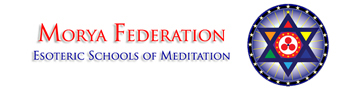 Hercules on the Path
He sets out confident
	little realizing the magnitude of his task
	unprepared for failure

He’s not only impulsive, but isn’t always successful
	he fails and has to redo some labors
	or in some cases finishes, but badly

He is still susceptible to glamor and illusion
	but he is solidly on the Path of Discipleship
	set on performing 12 acts of service for Humanity
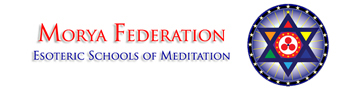 LoH p 14
From the Faculty
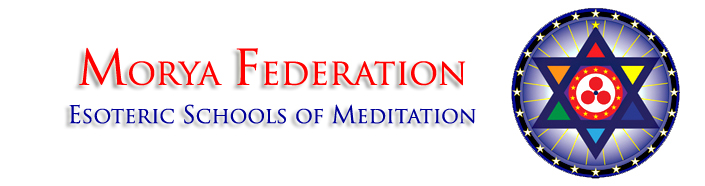 Thank you for participating, we hope you enjoyed the webinar

This is a marvelous opportunity to establish group cohesion and foster discussion among your fellow students

We appreciate your patience and persistence, and welcome any feedback you might have

The next Labors of Hercules webinar will be on 13 April